Chapter 3
Explorer- a person who travels to an unfamiliar place to find out more about them

Christopher Columbus-1492-sailed to the Bahama Islands
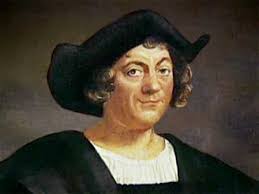 Northwest Passage- a water route across North America to reach Asia
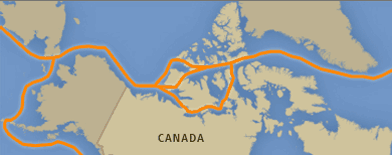 Giovanni de Verazzano 
sailed for France
The 1st European to see NY
Verrazano Narrows
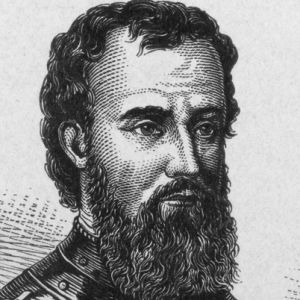 Jacques Cartier- sailed up the St. Lawrence River
Claimed land for France
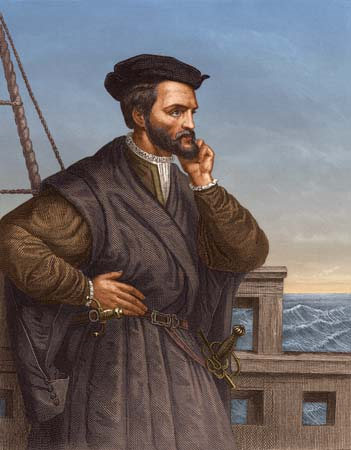 Samuel de Champlain-named Lake Champlain
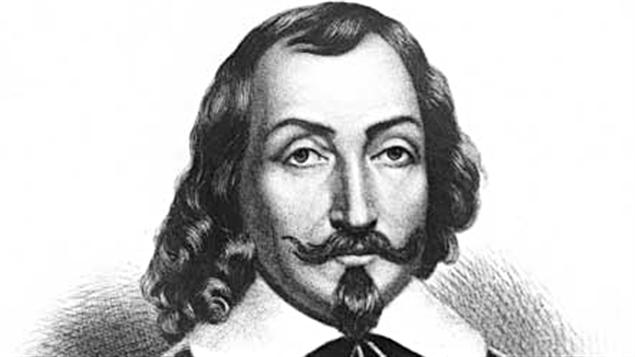 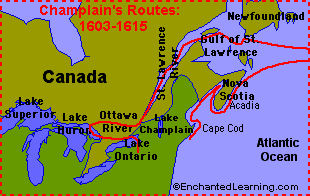 Trading post-place to trade products with others

Colony- a place ruled by another country

Henry Hudson-English sea captain
Named the Hudson River
Encouraged the Dutch to start an important colony
Dutch came to North America to sell fur

Called their colony New Netherland

Peter Minuit- 1st Dutch governor

Culture-a way of life a group of people share

Investors-people who give money to a business

Profit- the money a business earns after it pays for tools, salaries, and other costs
patroon- a landowner who brought 50 settlers to the colony to live on his land

Tenant farmers- people who farmed land owned by a patroon and paid rent in cash or crops

Largest city was New Amsterdam

Tolerance- being accepting of differences

Slavery- making a person work for no money & without the freedom to leave
Peter Stuyvesant-governor (leader) of New Netherland Colony
Made fire safety laws and created a police force
Sweden-established New Sweden in North America
Built the 1st log cabins
Took over the Dutch colony

Proprietor- owner
Duke of York
Renamed his colony New York
New Amsterdam was named NYC
Allowed tolerance
Allowed freedom of religion & free trade-trade without restrictions